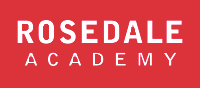 Lesson 8: TutoringFOOD
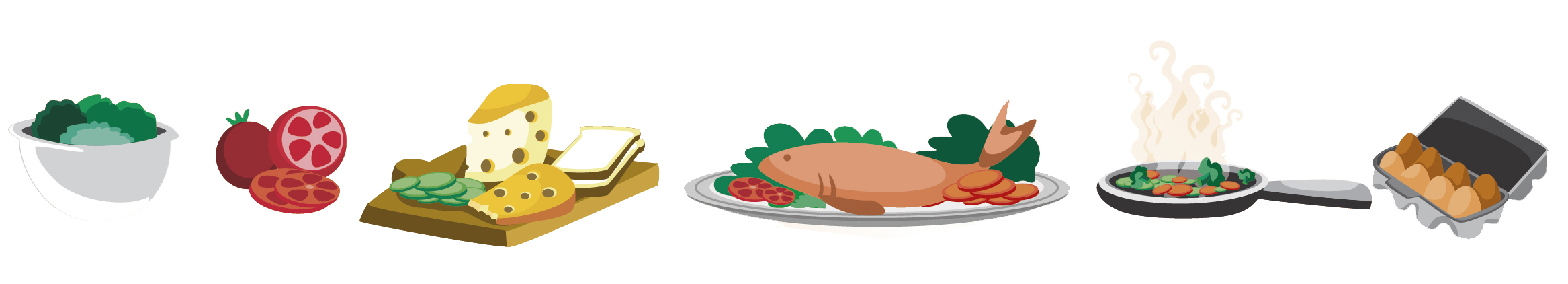 What we will learn today
New “ing” words
Practicing “and” 
Using “and”, “but”, “or” and “because”
Writing about a meal
Matching words and pictures 
Using pronouns
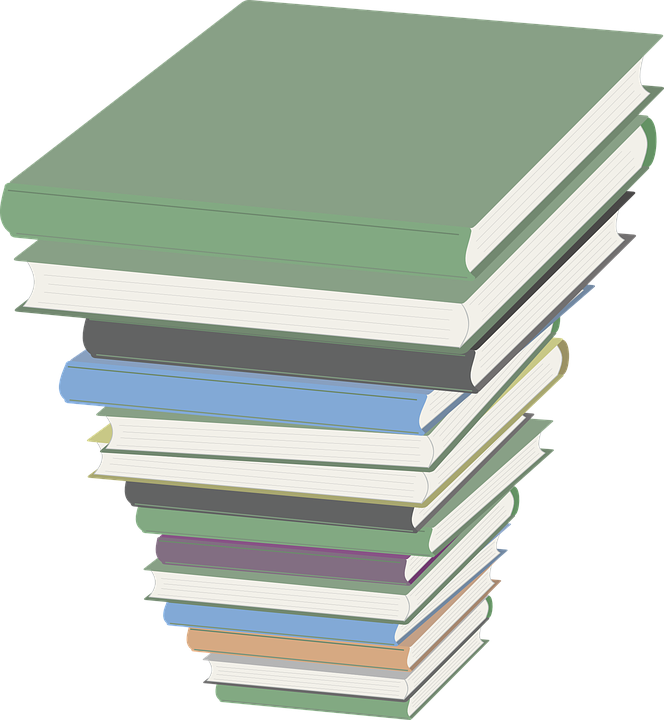 [Speaker Notes: Go over the learning goals.]
Complete the text with “and”, “or”, “but”, or “because”
1.​ ​I am going to the movies_______ Nick ​is coming too. ​
2.​ ​I had five bars of chocolate ​____________ I was hungry. ​
3.​ ​My friend is 7 years old _________ ​I am only 5 years old. 
4.​ ​Carla had chips ________ she could have cake. ​
​5.​ ​I wanted to buy popcorn at the movies ________ there was no popcorn left. ​
6.​ ​Shannon was crying ___________ ​she fell and hurt her leg. ​
[Speaker Notes: Go over the learning goals.]
What we will learn today
1.​ ​I am going to the movies and Nick ​is coming too. ​
2.​ ​I had five bars of chocolate because I was hungry. ​
3.​ ​My friend is 7 years old and ​I am only 5 years old. 
4.​ ​Carla had chips or she could have cake. ​
5.​ ​I wanted to buy popcorn at the movies but there was no popcorn left. ​
6.​ ​Shannon was crying because​she fell and hurt her leg. ​
[Speaker Notes: Go over the learning goals.]
Where does “and” go?
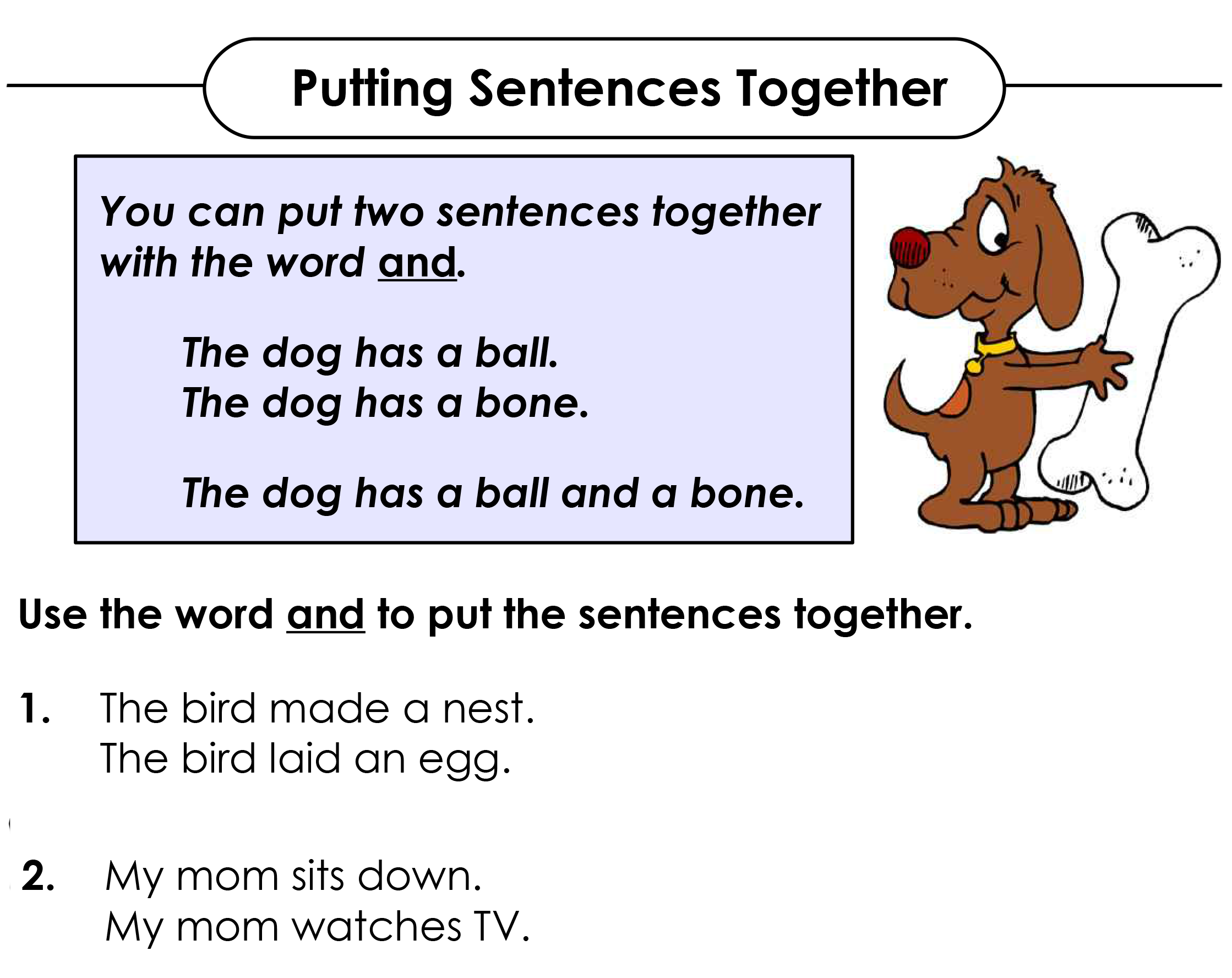 Where does “and” go?
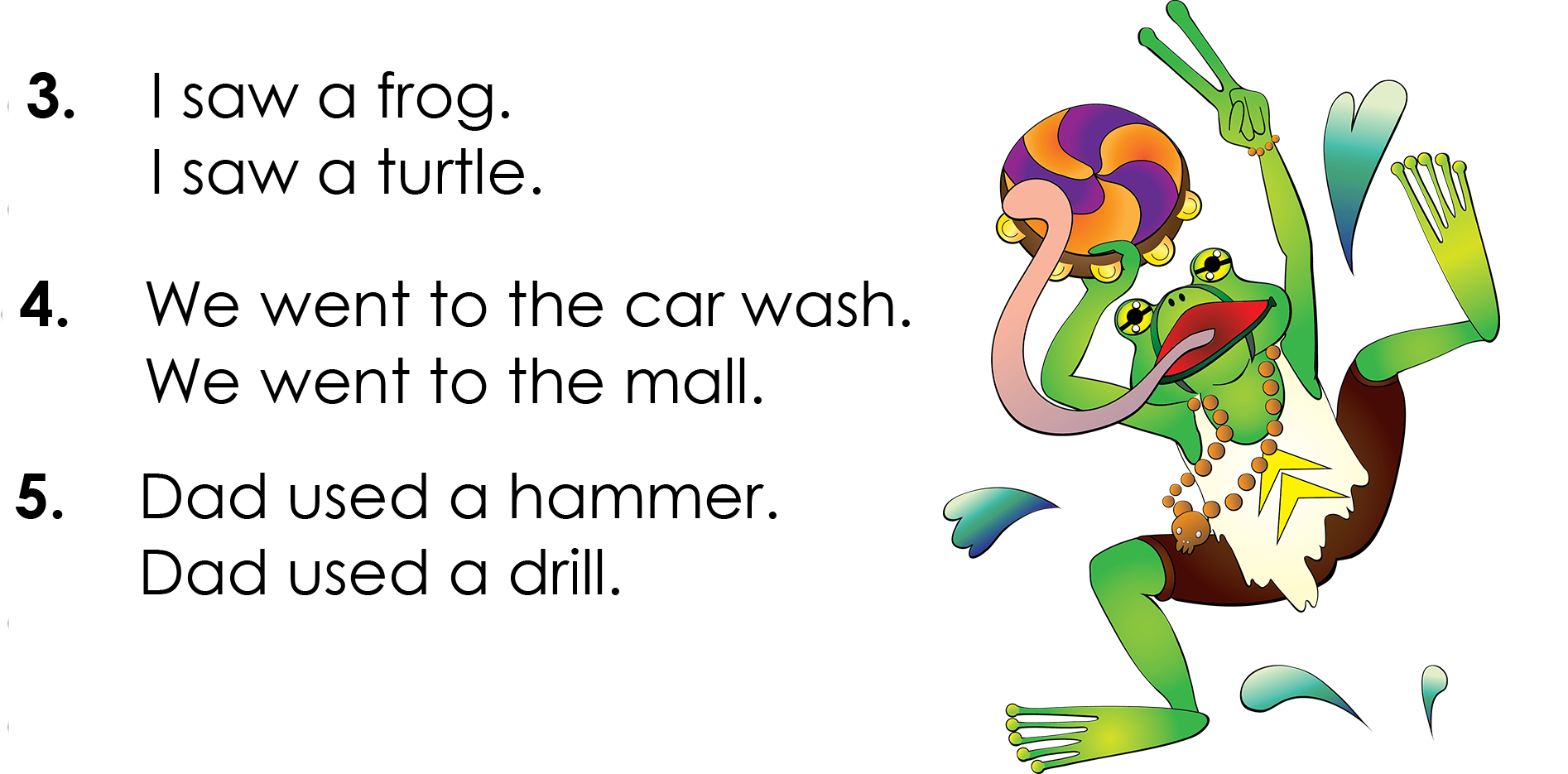 Answer key
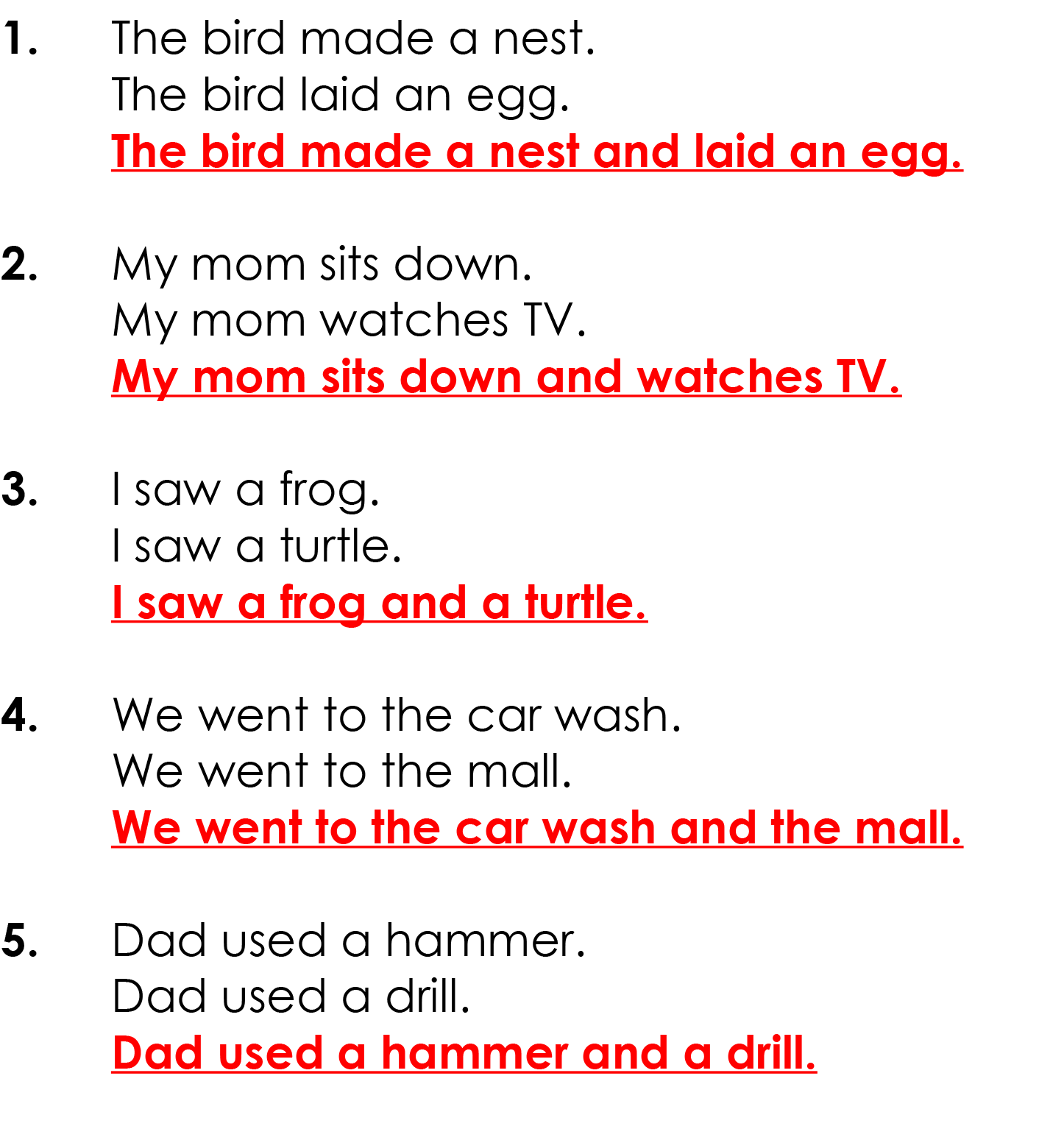 Look up these words and match to the picture
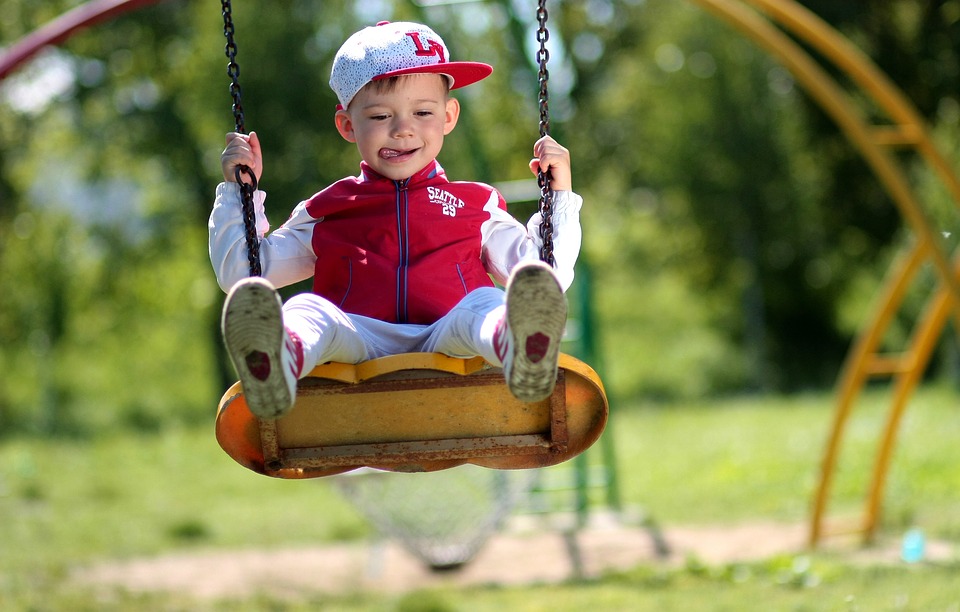 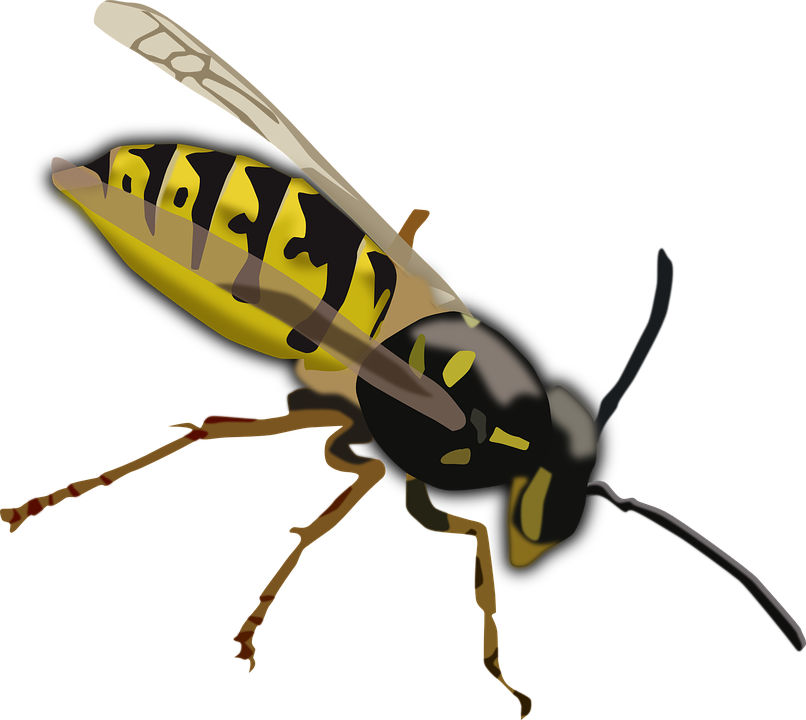 king
sting
wing
string
swing
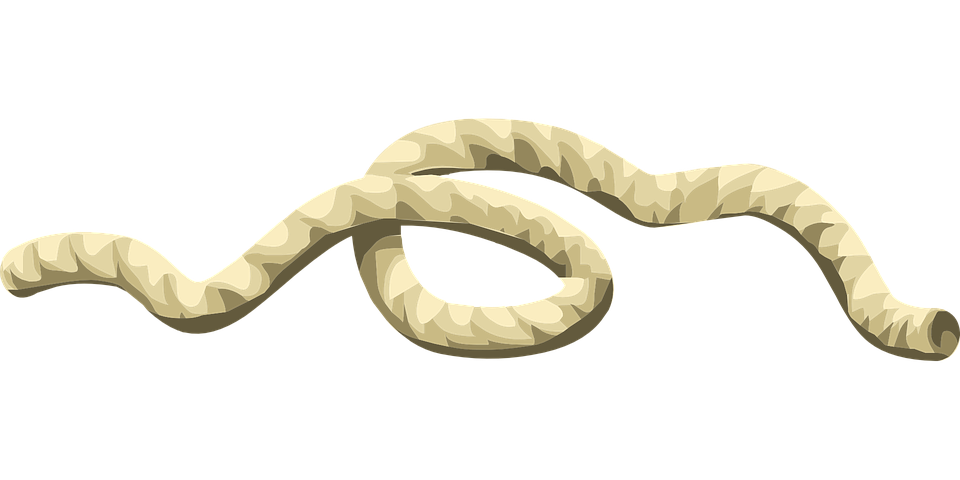 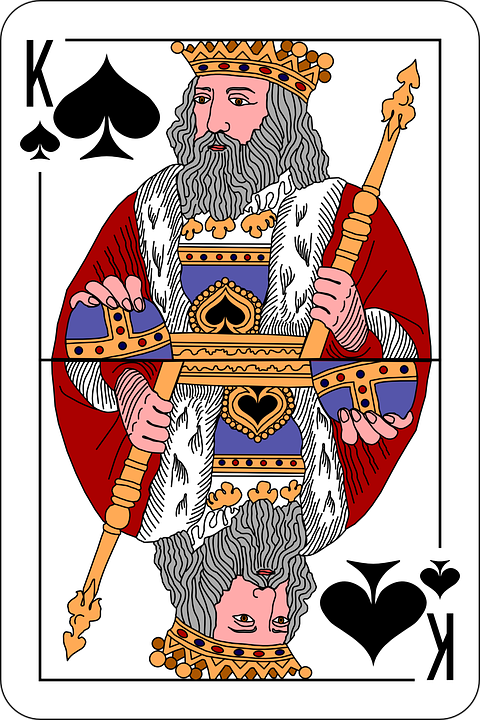 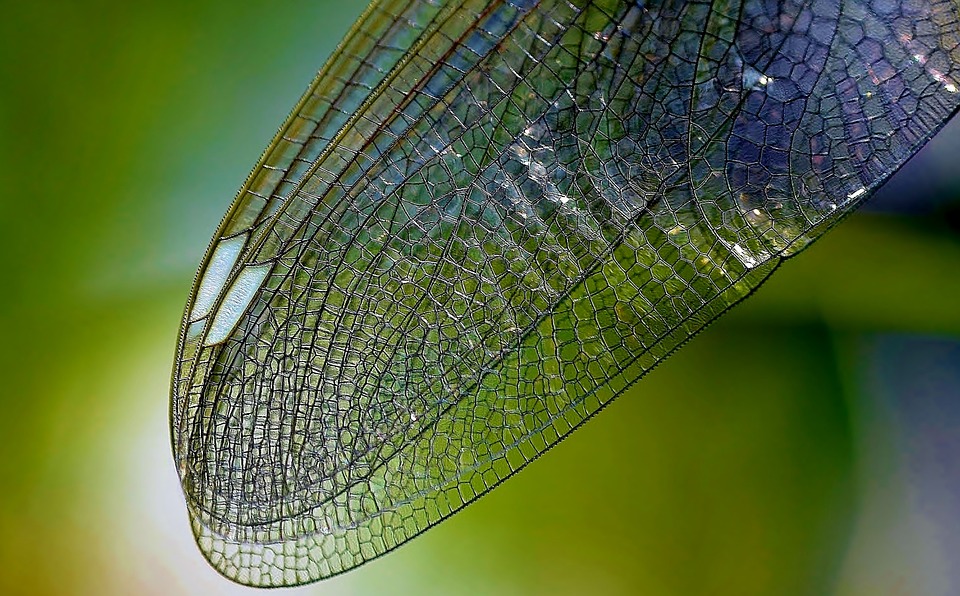 [Speaker Notes: Go over the learning goals.]
Writing about food
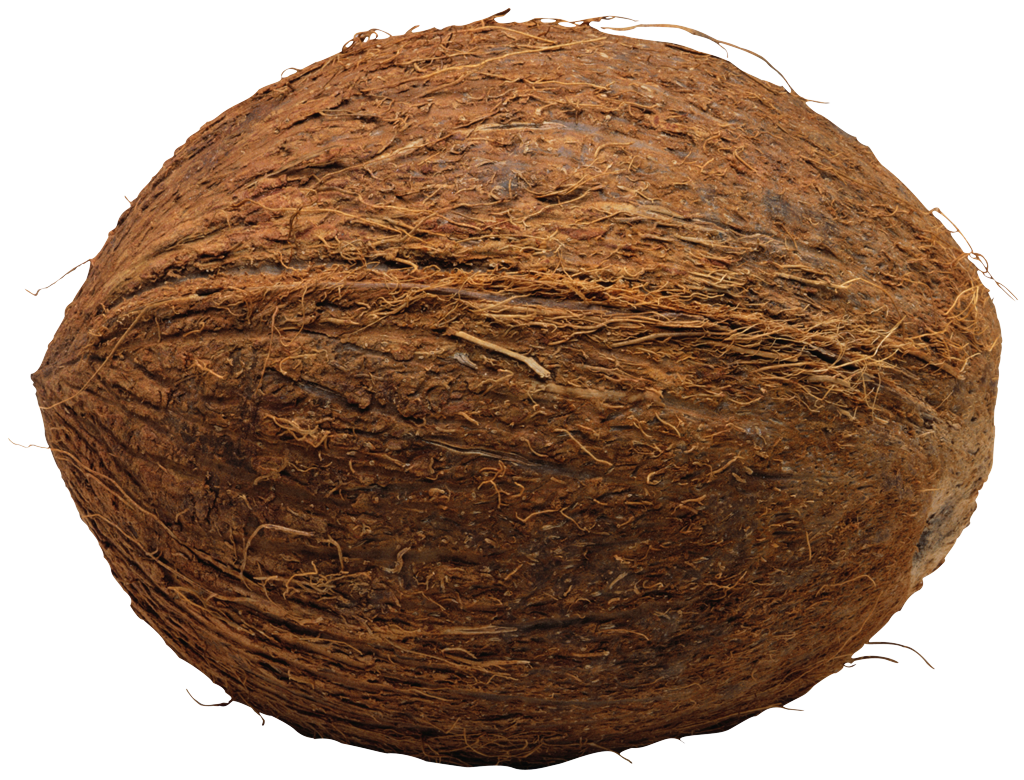 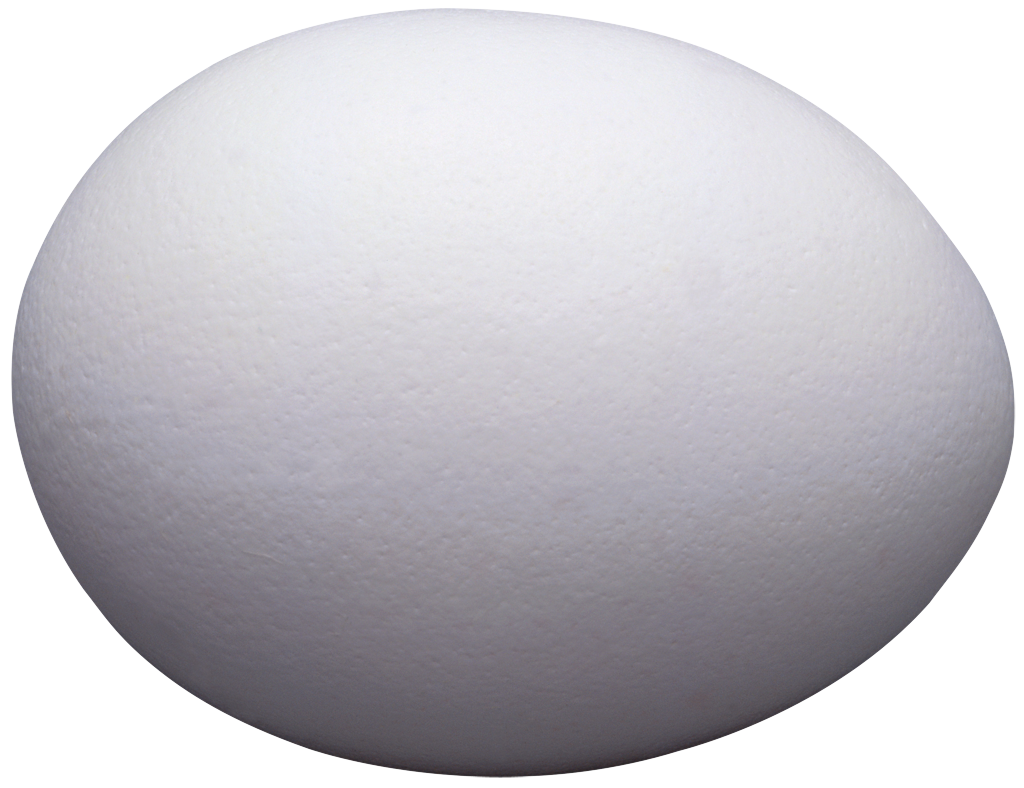 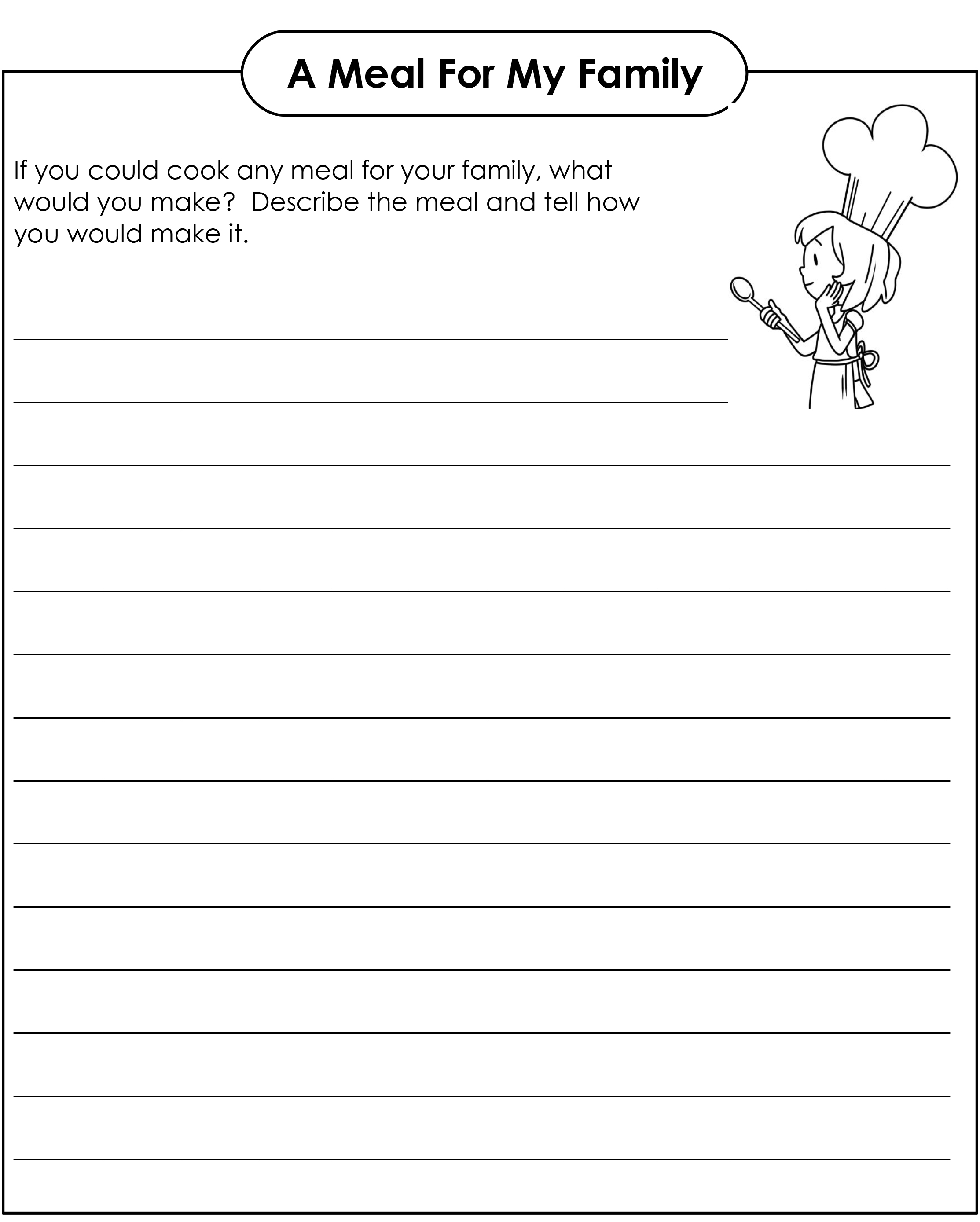 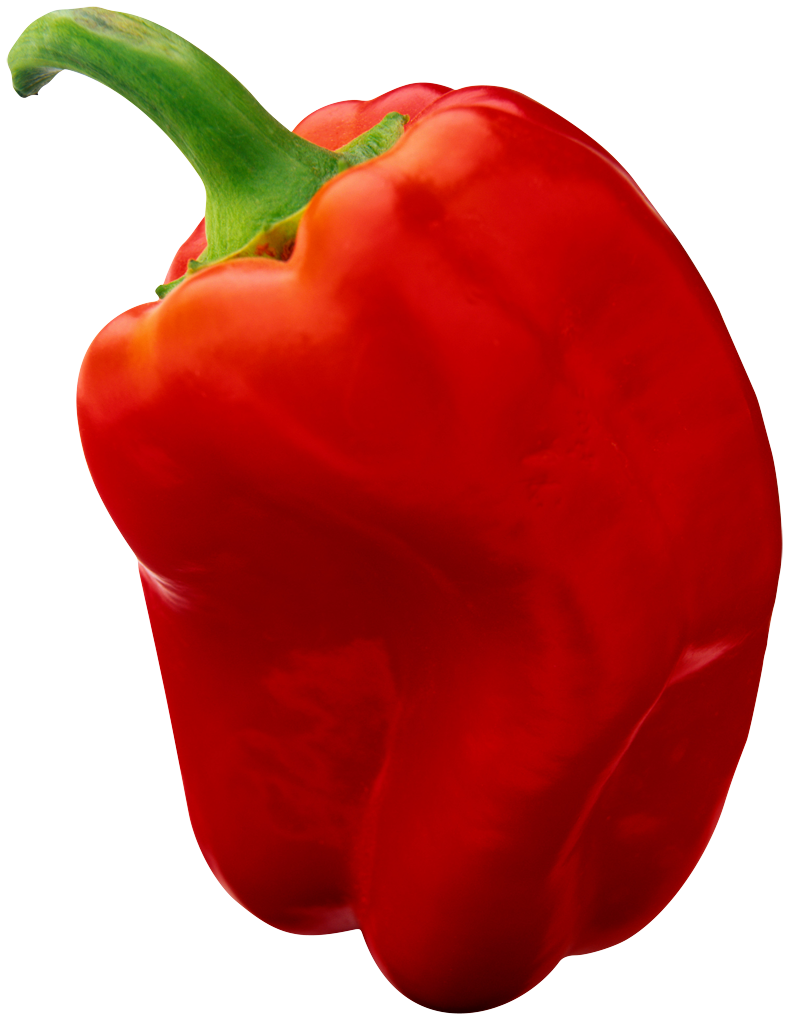 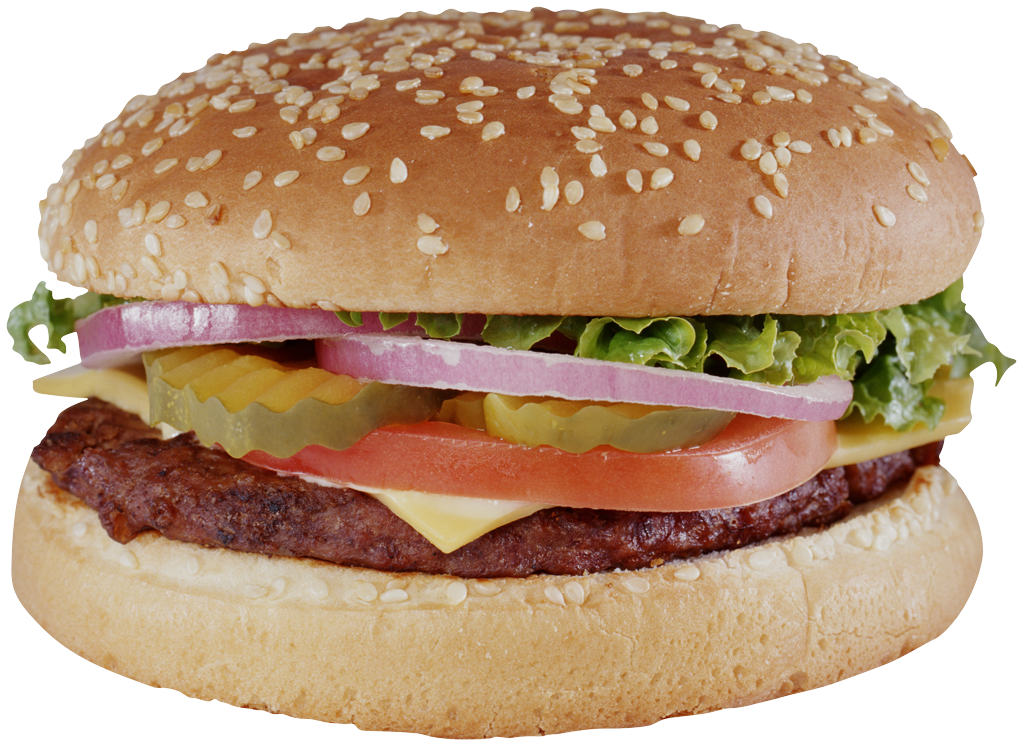 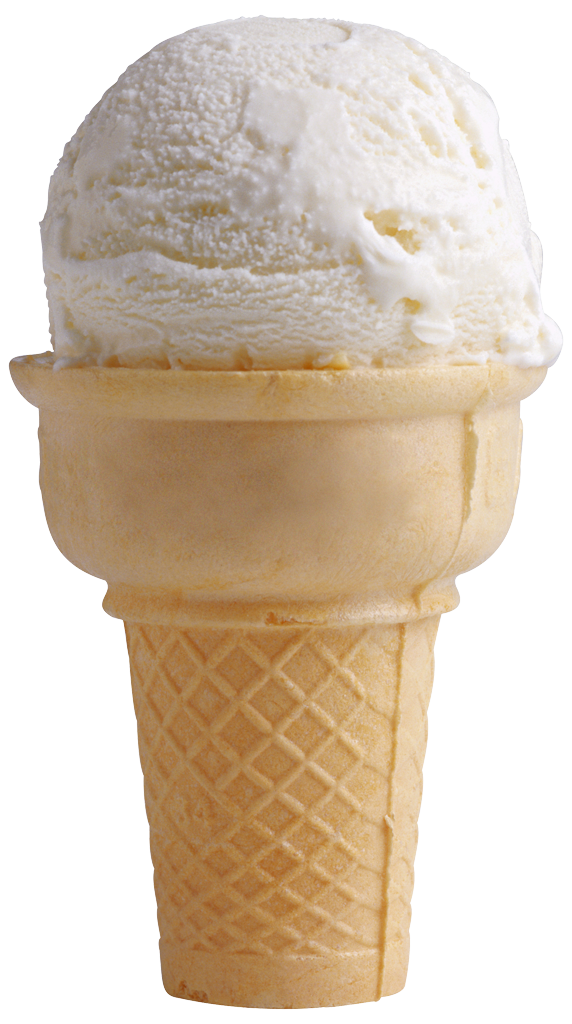 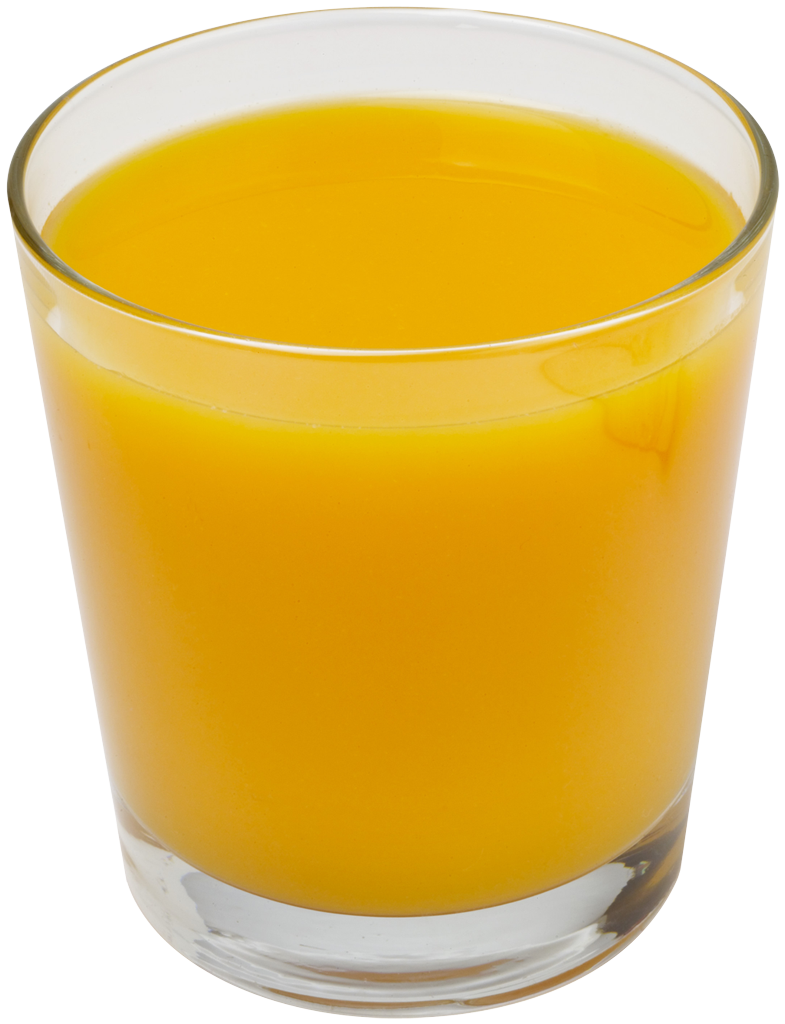 Pronoun Practice
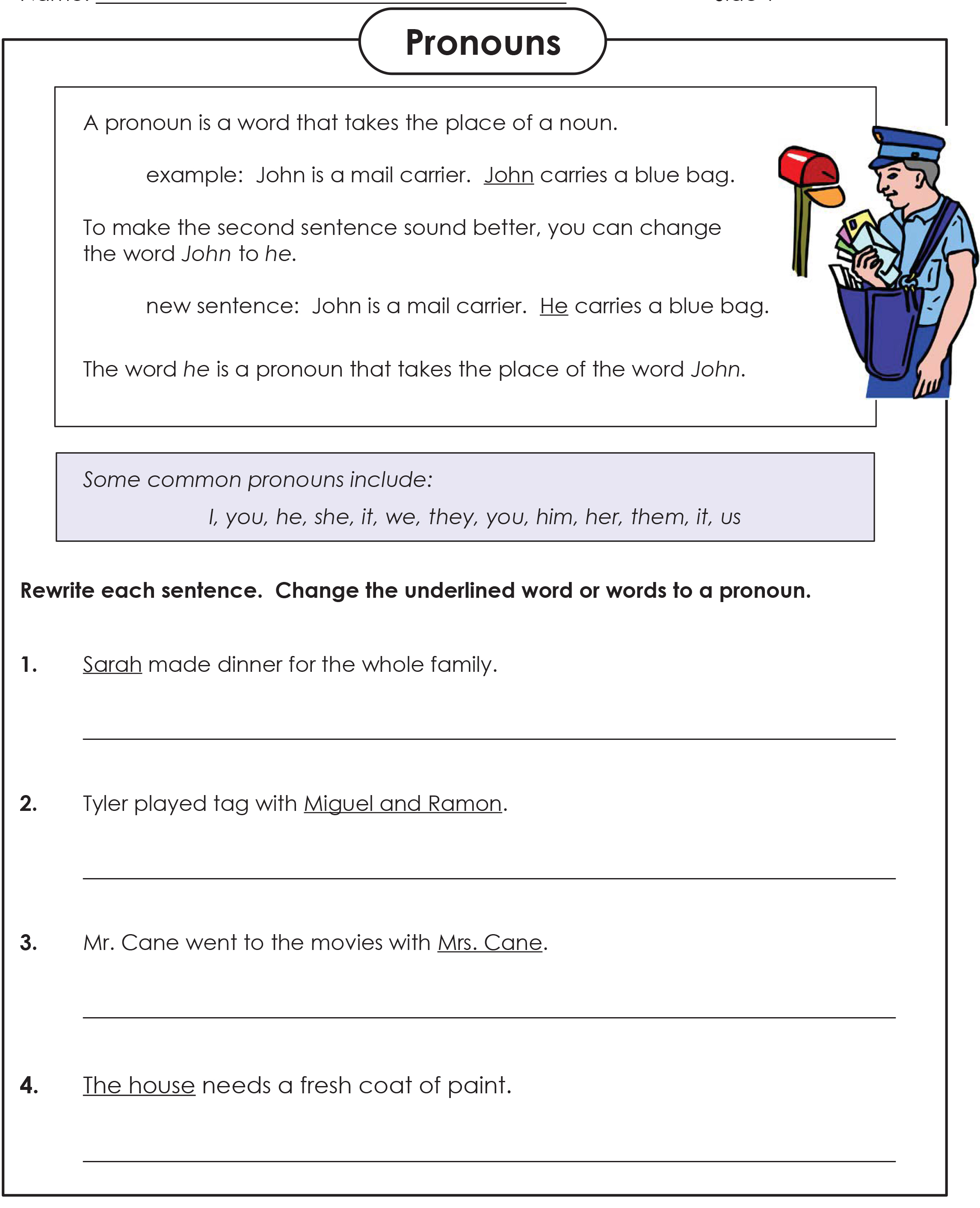 Answers
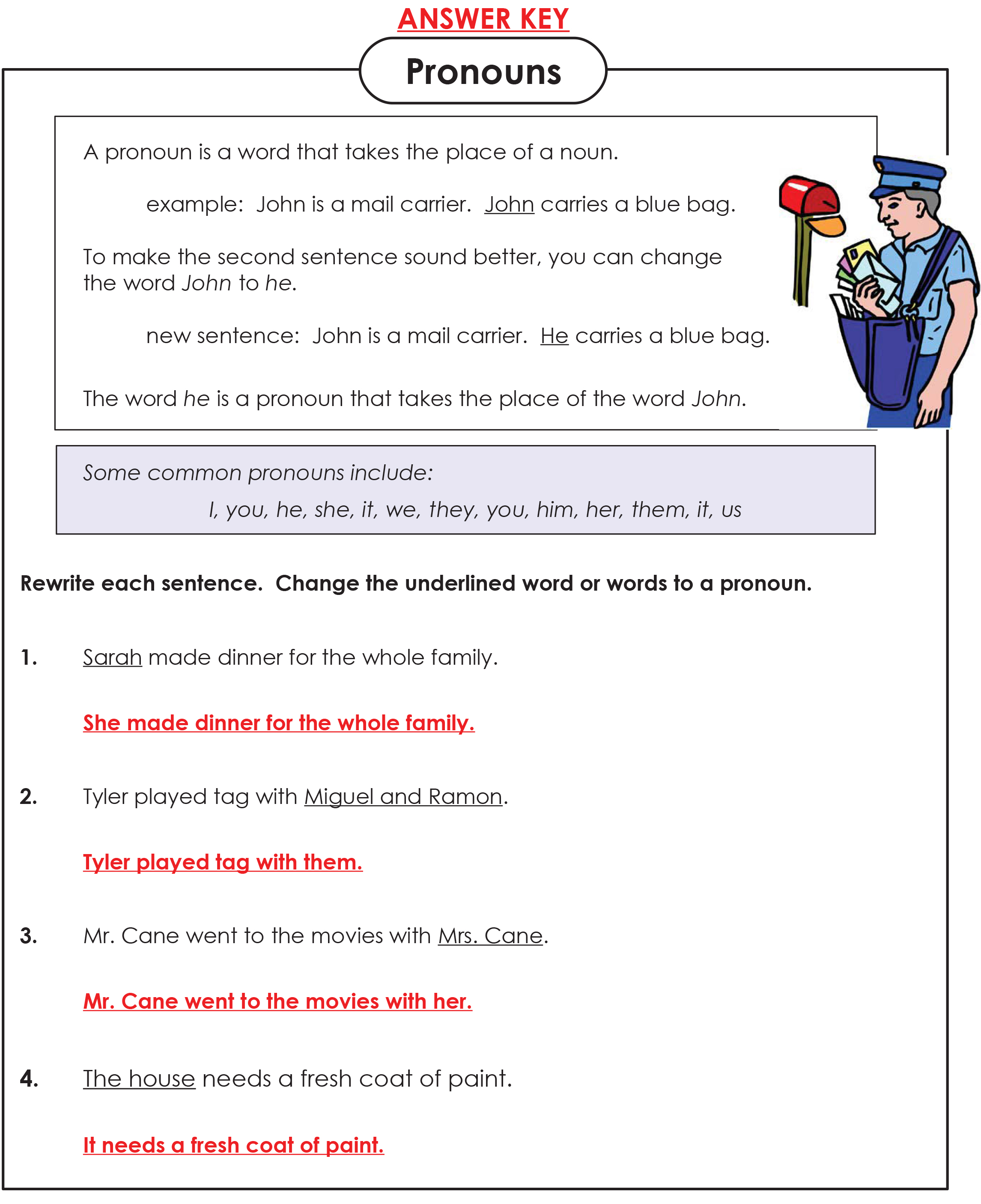 [Speaker Notes: Go over the learning goals.]
“dr” and “tr”
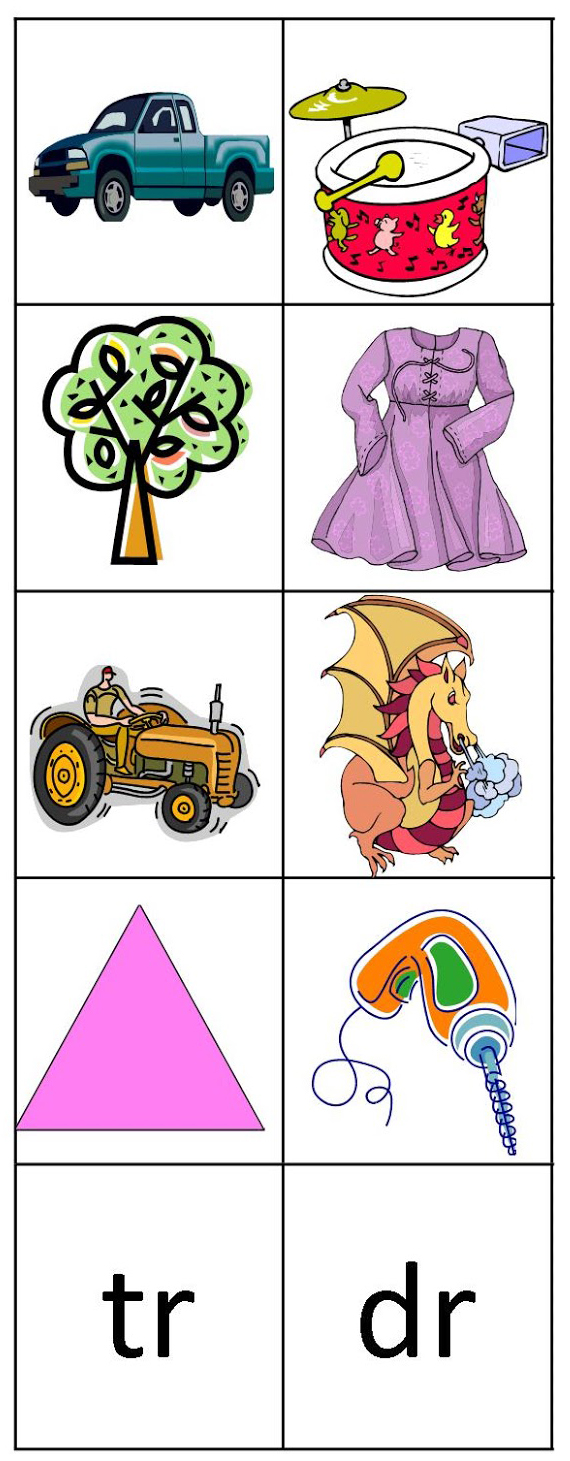 What words match with each picture?

Look up triangle and tractor

truck				tree
drill				triangle
dress				drum
dragon			tractor
[Speaker Notes: Go over the learning goals.]
Homework
Imagine you opened your own restaurant. Name your restaurant.
Explain what the restaurant looks like, who works there, and what you serve. Write one paragraph about your restaurant.
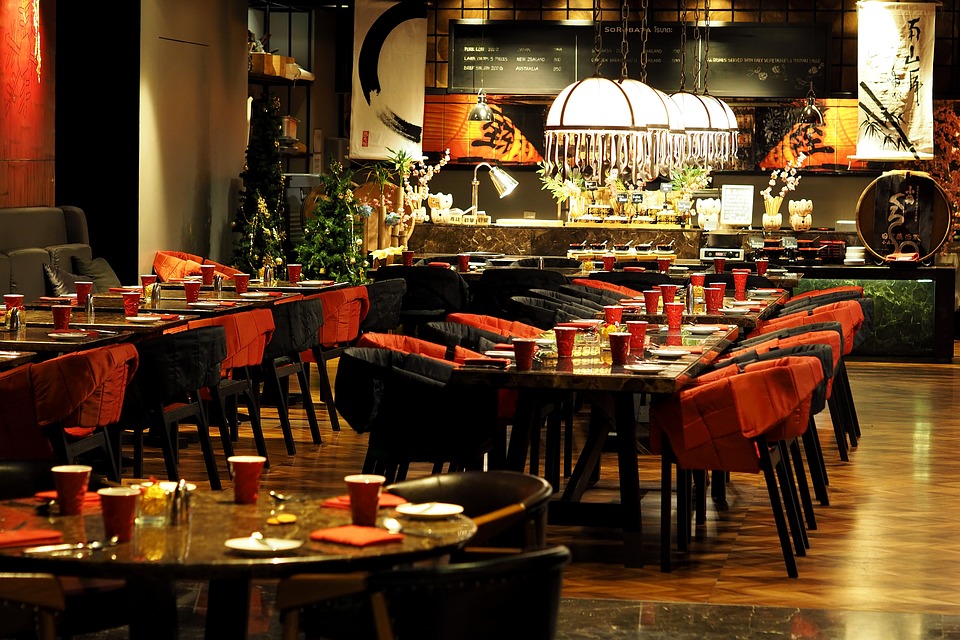 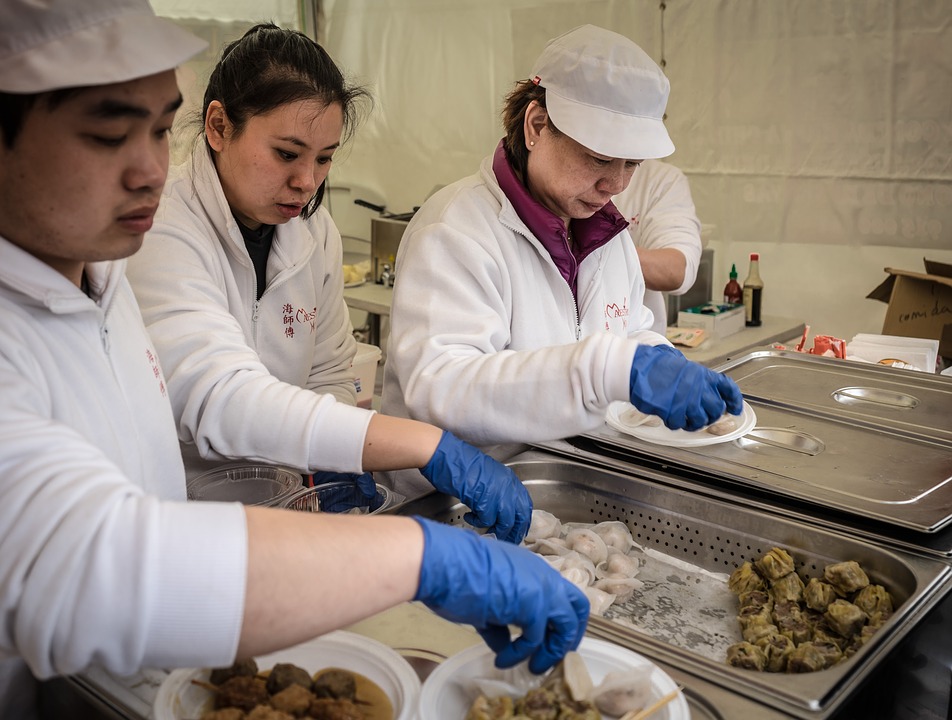 [Speaker Notes: Explain homework]
What did I learn today?
New “ing” words
Practicing “and” 
Using “and”, “but”, “or” and “because”
Writing about a meal
Matching
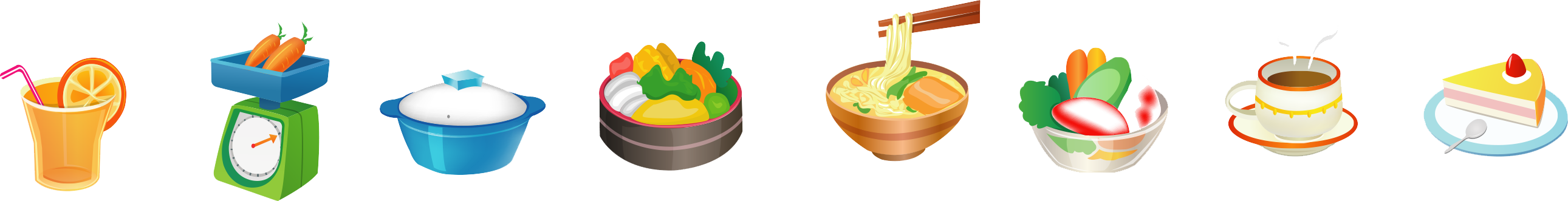 [Speaker Notes: Review the lesson.]